Ministry of Investment,
Industry and Trade of the Republic of Uzbekistan
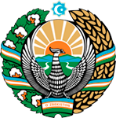 Production of hormone based drugs
Project overview
Business model: Production of  1 mln packages of hormone based drugs per year (Steroids, testosterone, androgen, estradiol, estrogen and etc.)
Financing
20 mln USD
Project scope
Establishment of plant manufacturing hormone based drugs
Production process for medicines production
Incentives
Infrastructure development at state cost* (project cost exceeding 15 mln USD)

Across the Republic, 6 FEZs specialized for pharmaceutical industry offer tax breaks on land, property, water and CIT. 
(CIT - applied for investments over 3 mln USD)
Formulation  development and manufacturing
Sourcing and preparation of raw materials
R&D and Pre-clinical
testing
Quality control and testing
Project description
Domestic market
Existing 5 neighbor markets
Russia, Europe, Middle East markets
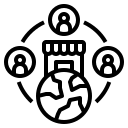 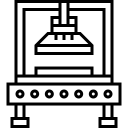 9 production lines
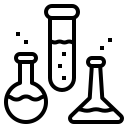 Research and development of API and lab grown hormones
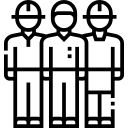 ~200 employees
Production and trade volume of hormones (2024)
Production
Export
Import
Demand
Consumption (CA)
Infrastructure
Gas                                           12 cents/m³
Electricity                             7 cents/kWh
Water                                     20 cents/m³
2 mln 
ampules
-
700 ths. 
ampules
-
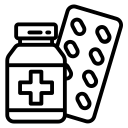 300 ths. ampules
Ministry of Investment,
Industry and Trade of the Republic of Uzbekistan
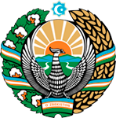 We invite to invest in hormone-based drugs manufacturing in Uzbekistan
Project overview
Trade agreements
Competition: Uzbekistan offers highly competitive structure of operating costs for manufacturing of finished goods internationally
GSP+ agreement allows to export to EU at reduced or zero tariff for 6 200 products.
CIS Free Trade Agreement creates more integrated and open market with CIS countries.
Average electricity cost,
US cents per m3
Average wage, ths USD per month
Top-7 hormones exporters, bln USD
Uzbekistan’s and CA hormonal products market is untapped and there is huge opportunity to fill in the market
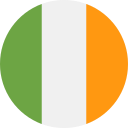 Location
Jizzakh Region
“Jizzakh-Pharm”
FEZ
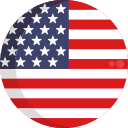 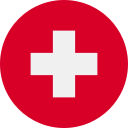 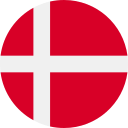 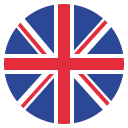 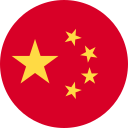 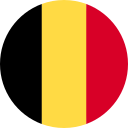 Uzbekistan
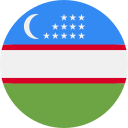 Availability of labor in medical industry
Local pharmaceuticals manufacturers can benefit from:
- Universal usage of acid in food, cosmetics and pharm industries 
- Availability of skilled & unskilled labor
- Opportunity to fill an empty niche in CA market 
- Infrastructure development at state cost
- Incentives: Free economic  zones offer tax breaks on land, CIT, water
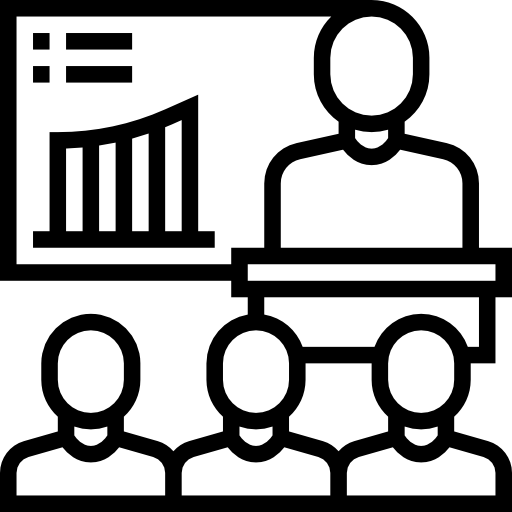 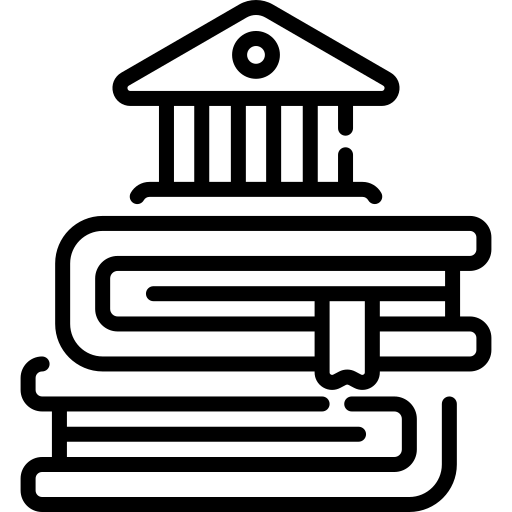 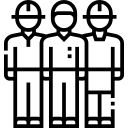 Ministry of Investment,
Industry and Trade of the Republic of Uzbekistan
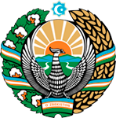 On the strategic international logistics corridor
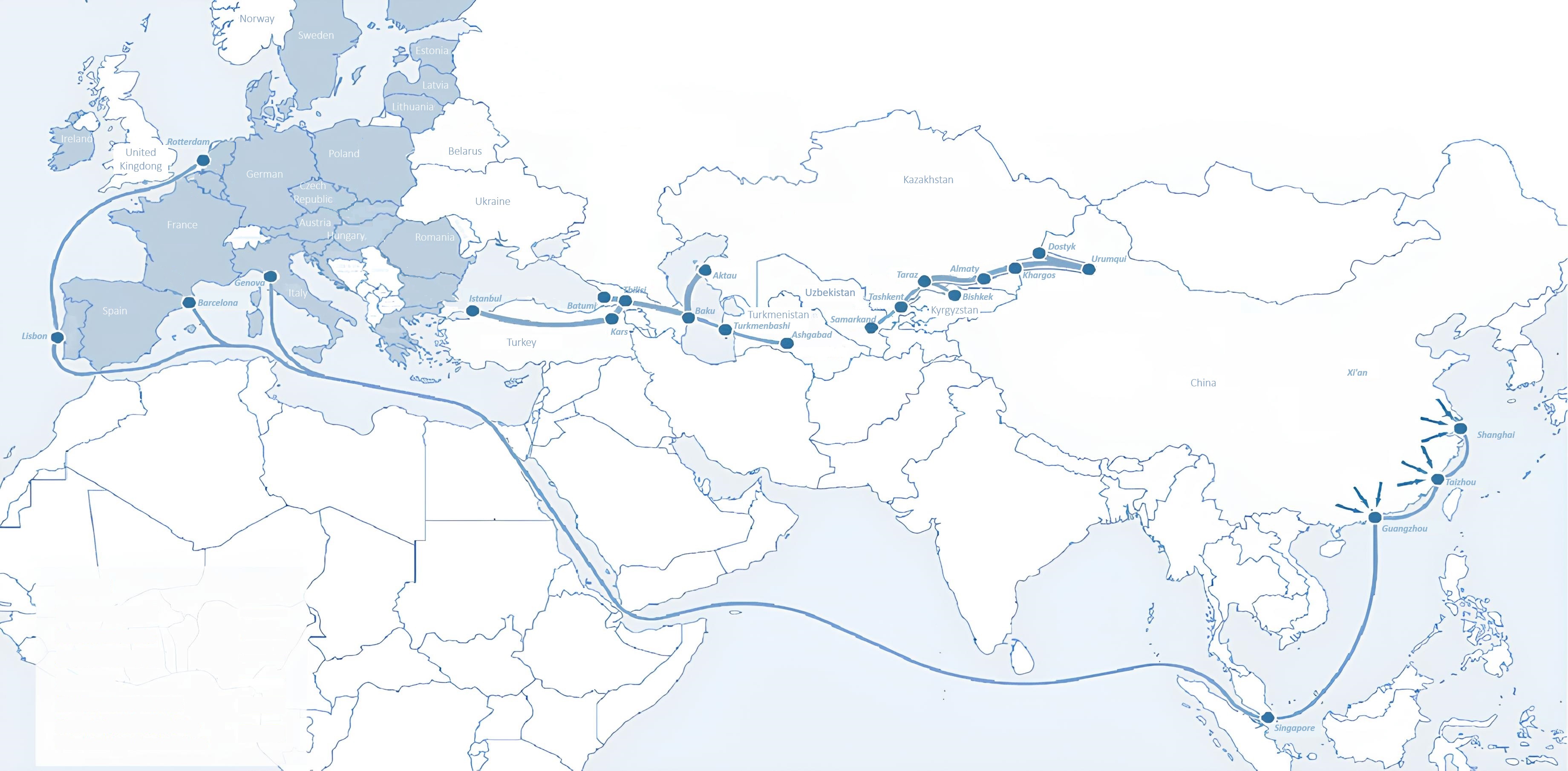 Sankt-Peterburg
Tallin
Latvia
Riga
Moscow
Klaipeda
Hamburg
Minsk
Berlin
Brest
Povorina
Kyiv
Essen
Lviv
Kandiagash
Paris
Volgograd
Chop
Aktogay
Ulan-Bator
Saksaulskaya
Astraxan
Beyney
Bayangal-Mangal
Osh
Kashgar
Malatya
Mersin
Mazar-i-Sharif
Saraxa
Xirat
Afghanistan
Peshavar
Iran
Pakistan
Bandar-e-Abbas
Chakhbahar
Karachi
Ministry of Investment,
Industry and Trade of the Republic of Uzbekistan
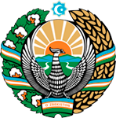 Excellent air connectivity from Tashkent and other Uzbek airports
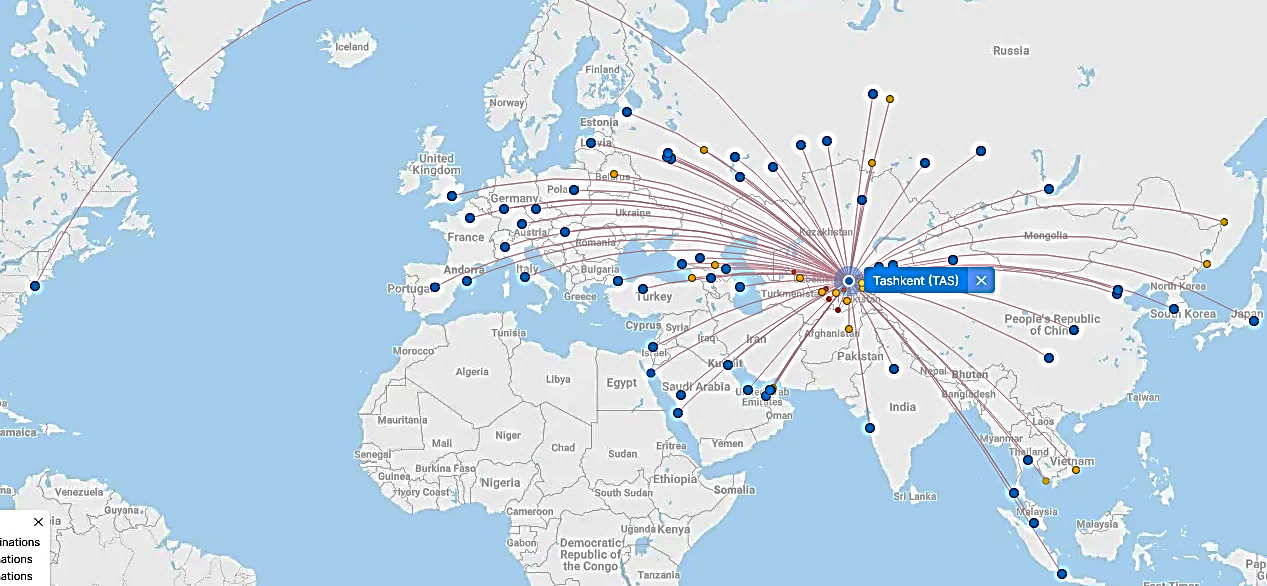 New York
A visa-free policy for tourists from 90 countries

Diverse range of 59 carriers in Uzbekistan’s airport

11 airports across the Country, the main airports are Tashkent, Samarkand and Bukhara